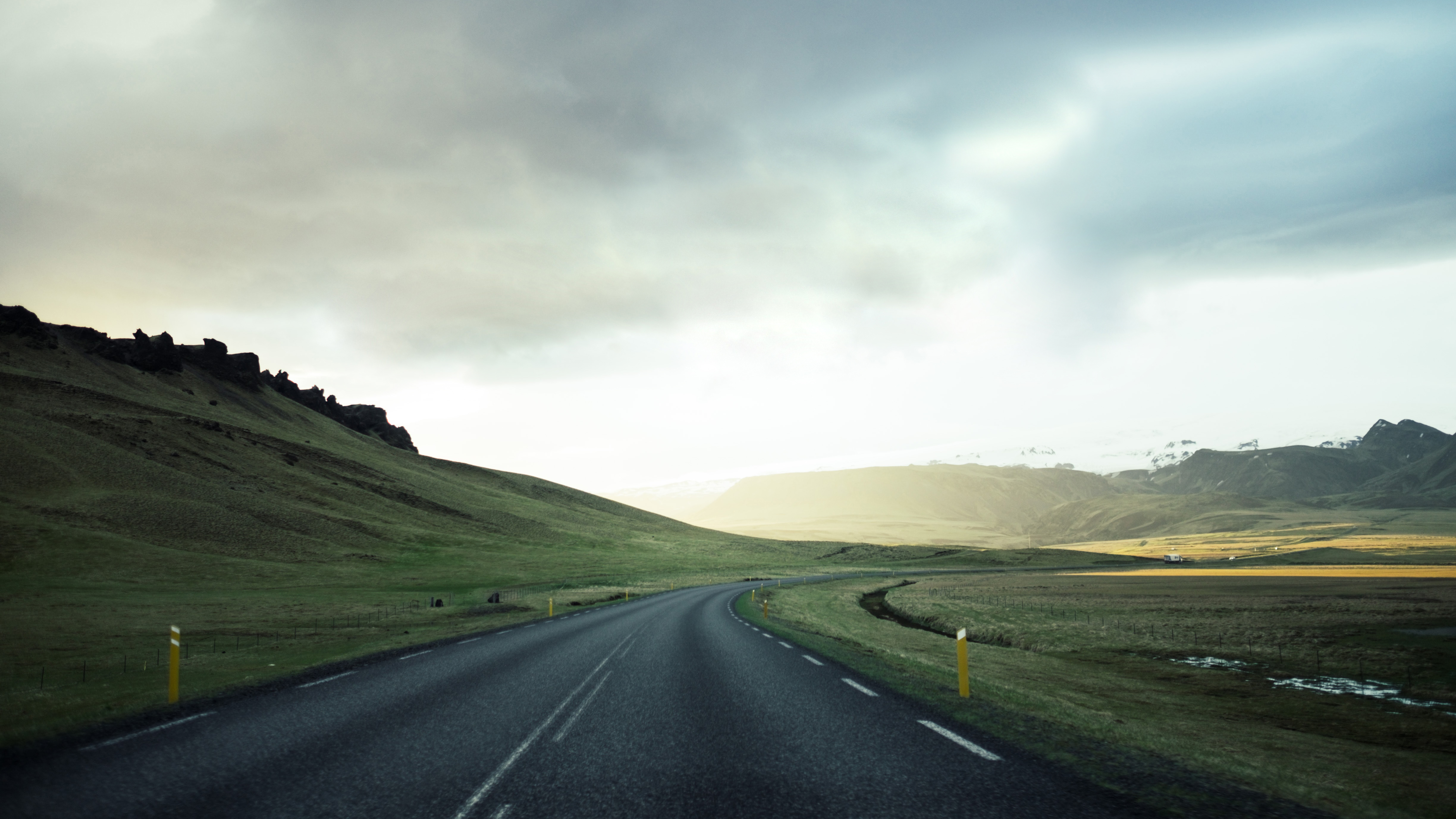 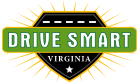 We Passed a New Distracted Driving Law.

 Now What?
drivesmartva.org
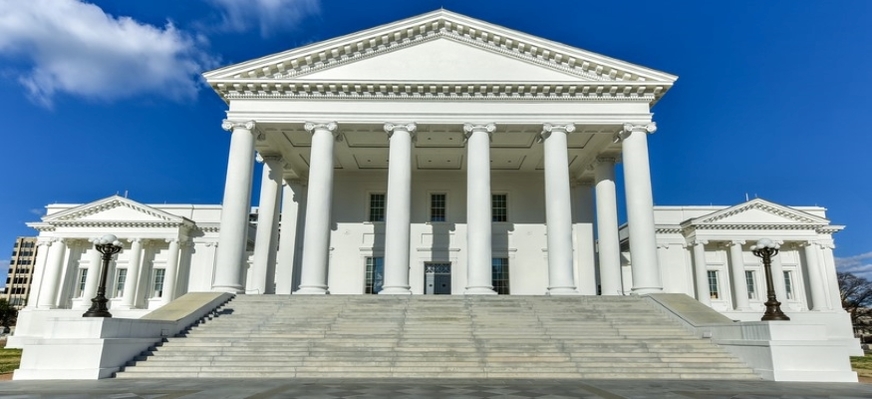 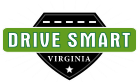 The Charge
The Virginia General Assembly mandated that traffic safety organizations like DRIVE SMART Virginia shall develop and provide educational materials to the public regarding the provisions of this act prior to its effective date.

The effective date was delayed for six months in order to provide the time to deliver this education to the public.
drivesmartva.org
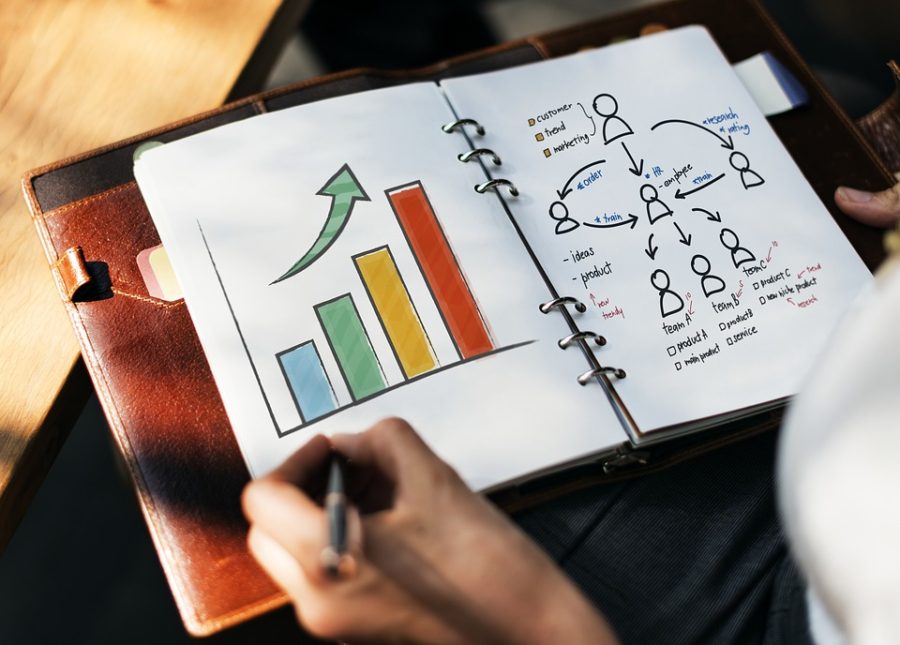 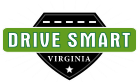 Strategies
Created the Hands-Free Virginia Advisory Council in order to ensure that educational programming would meet the needs of all residents in a fair and inclusive way.

Leveraged the Virginia Partners for Safe Driving, a group of businesses, organizations, and government entities committed to encourage safe driving behaviors to help raise awareness of the new law.

Developed a communications plan based upon a variety of strategies to reach diverse audiences, including paid and organic social media, roadway signage, variable messaging signs, radio and digital PSAs, press conferences, print materials, a dedicated website and more.
drivesmartva.org
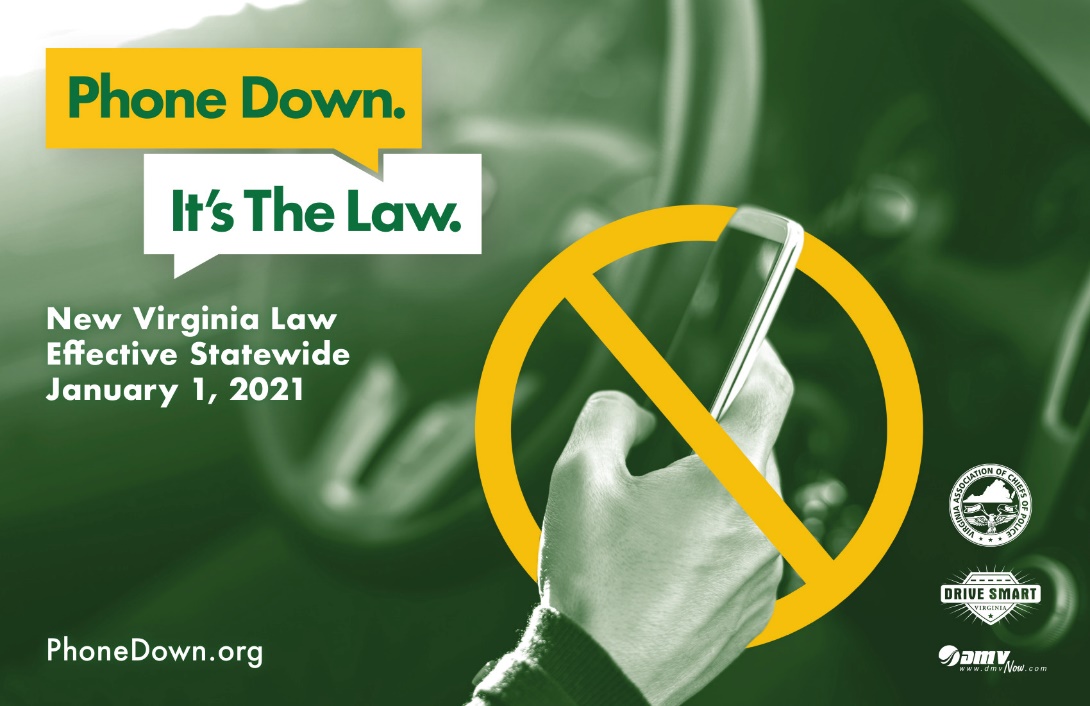 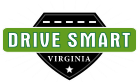 Partnered with the Virginia Highway Safety Office to create the campaign. 

The message needed to be clean and direct.
drivesmartva.org
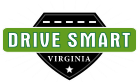 Tactic: To create a campaign that would be direct, relatable and appealing to a diverse audience.
drivesmartva.org
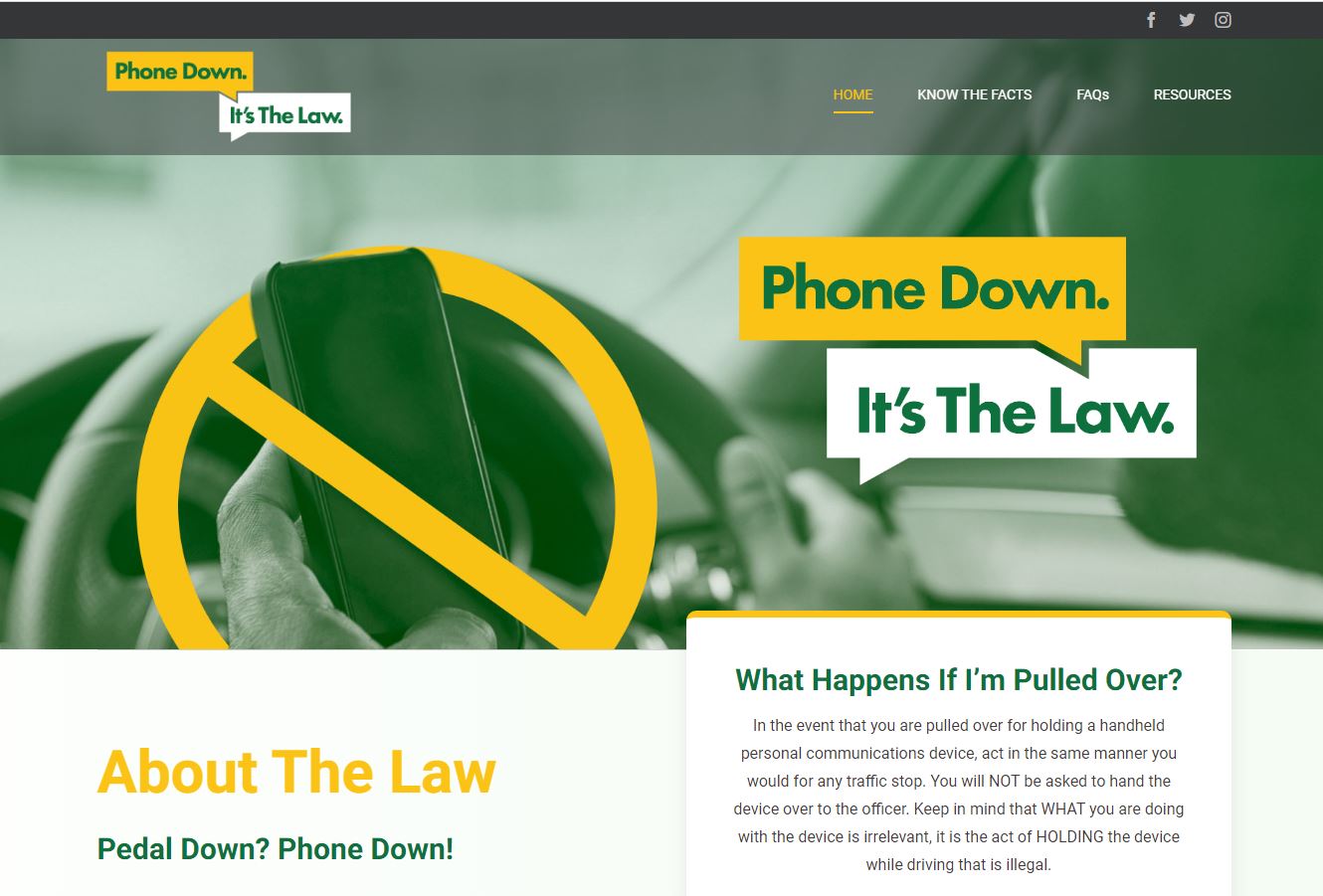 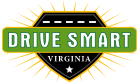 Website
drivesmartva.org
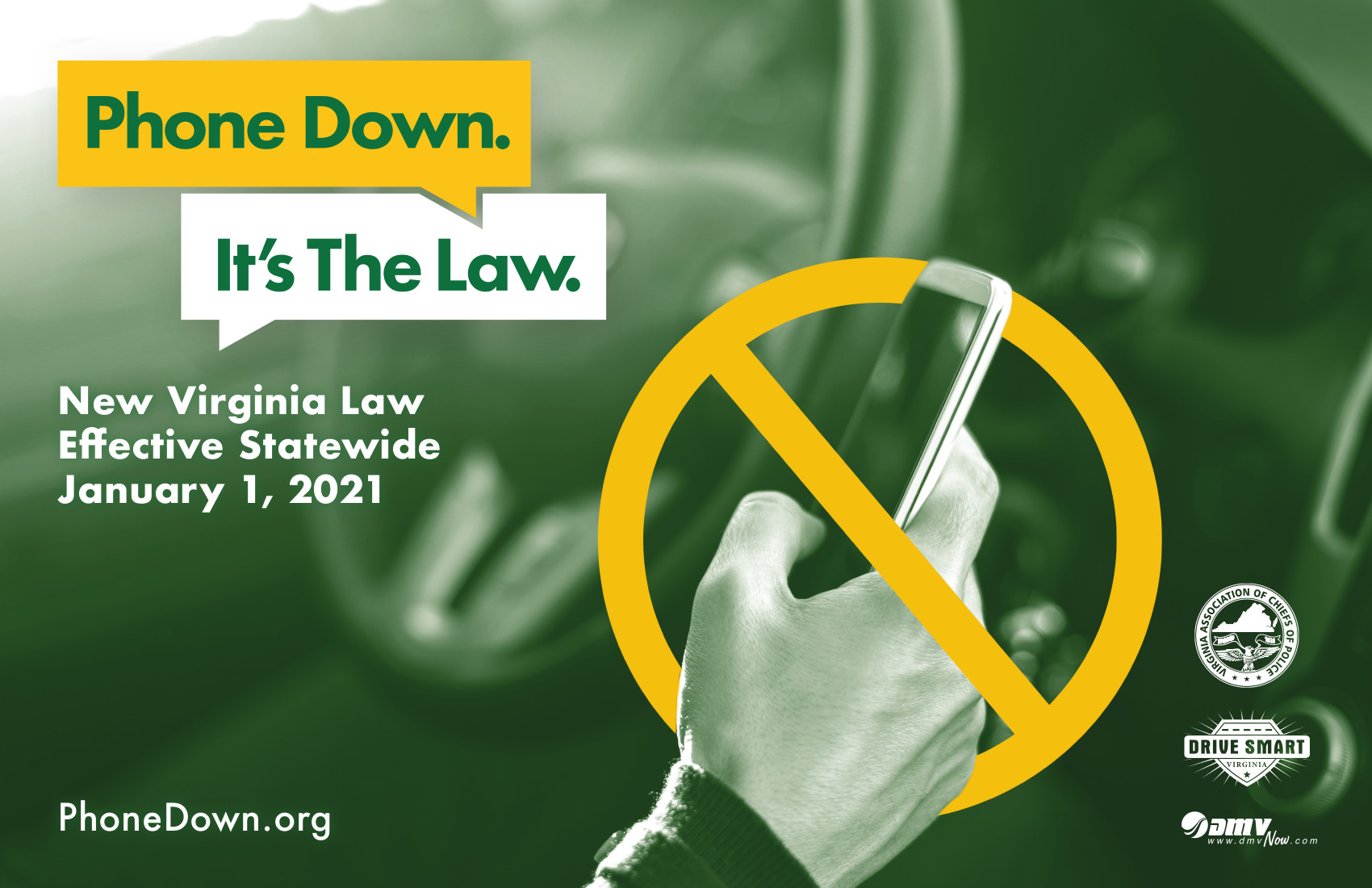 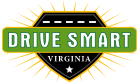 Poster
drivesmartva.org
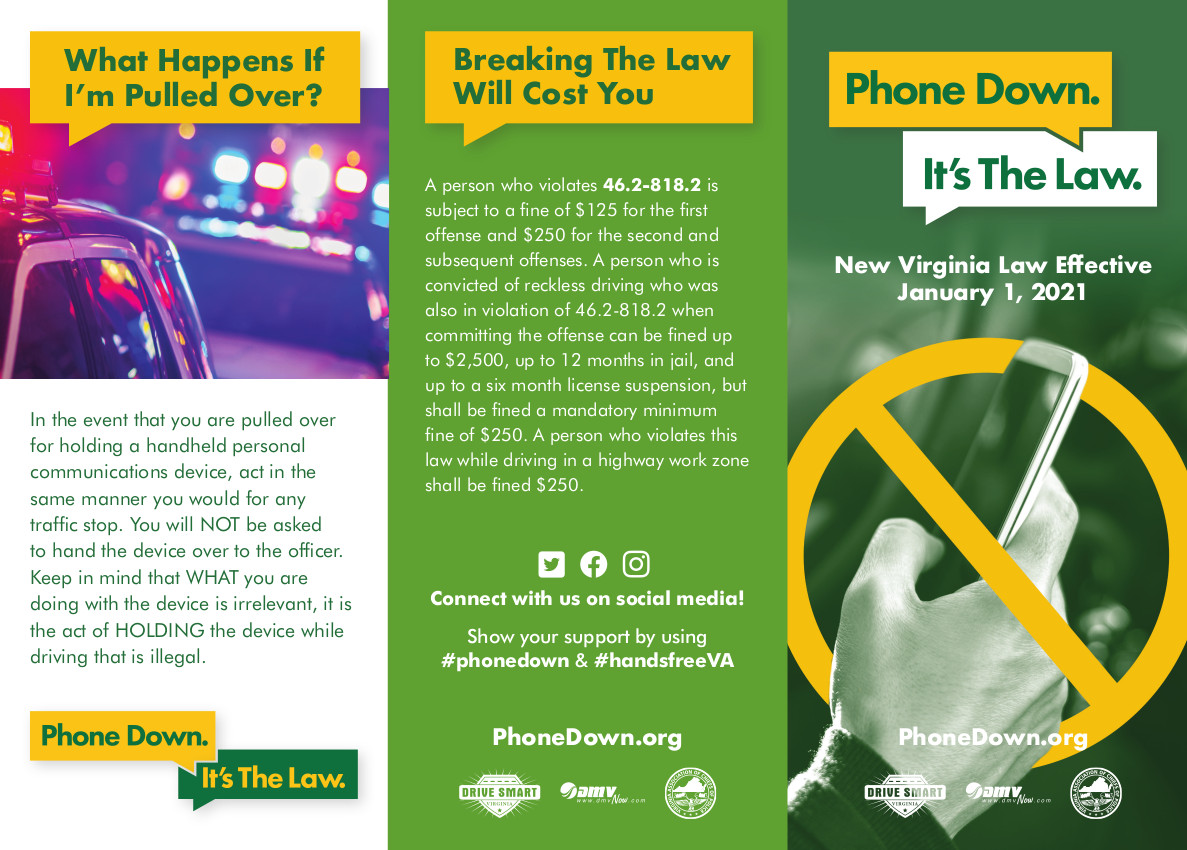 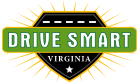 Tri-Fold Brochure
drivesmartva.org
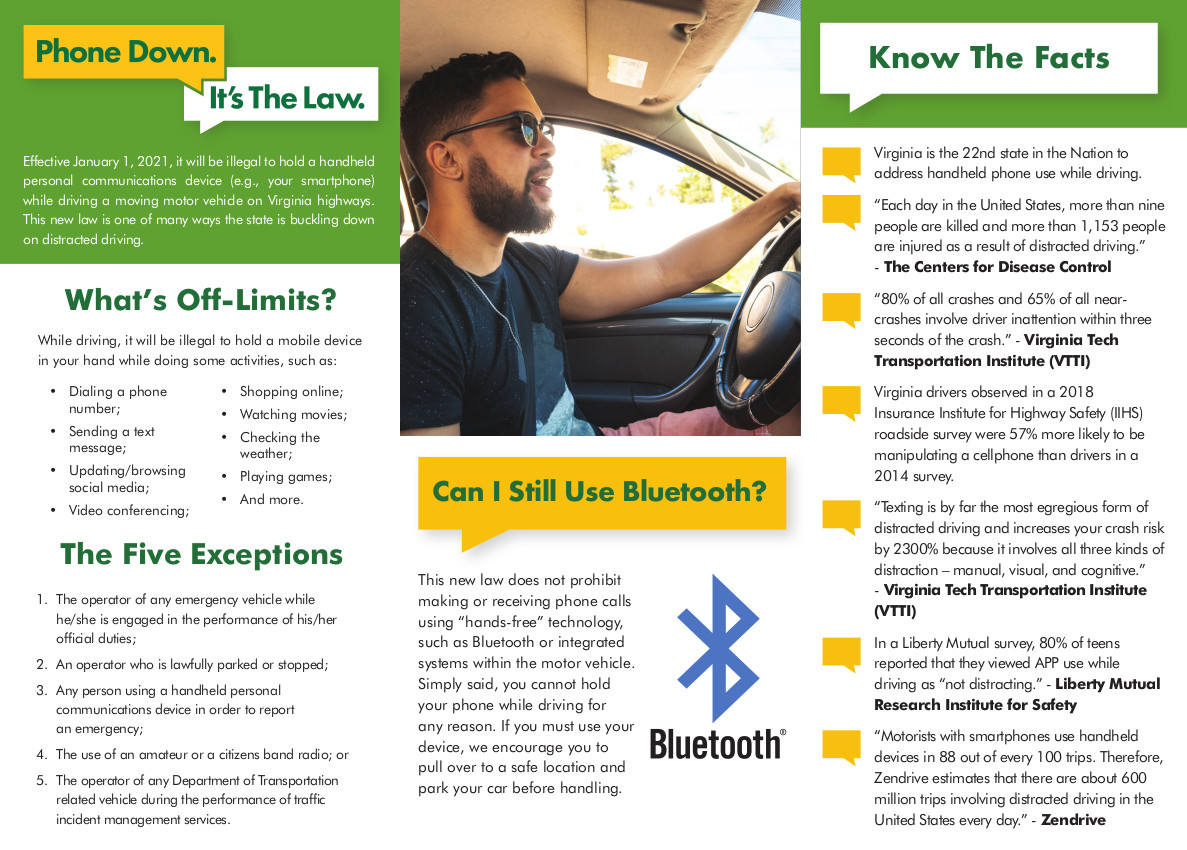 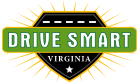 drivesmartva.org
Tri-Fold Brochure (inside)
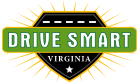 Tactic: To mobilize and motivate community champions through the Hands-Free Virginia Advisory Council and the Virginia Partners for Safe Driving to help get the word out.
AAA Tidewater added a message to their phone system to advise that the new law was upcoming.

Carilion New River Medical Center distributed posters and e-posters and sent mass email to all employees.

Henrico PD filmed a PSA in partnership with their surrounding counties about the new law.

National Safety Council sent a newsletter to all of the Virginia members
drivesmartva.org
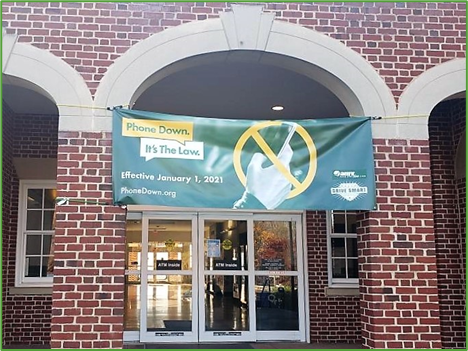 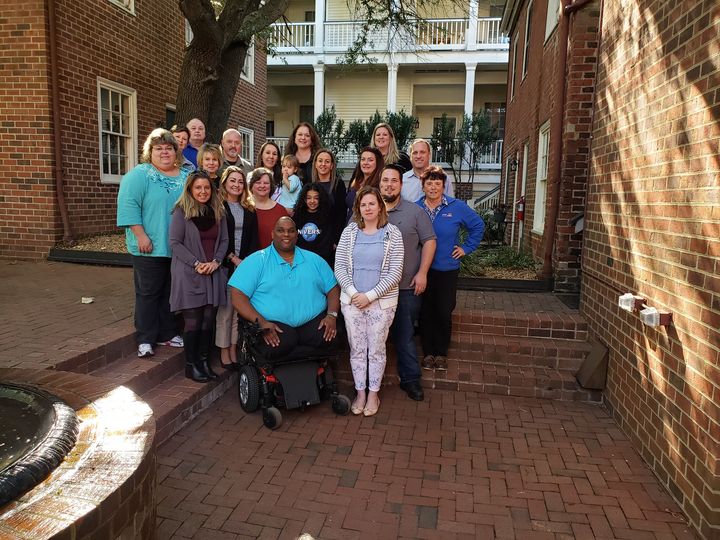 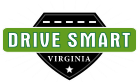 drivesmartva.org
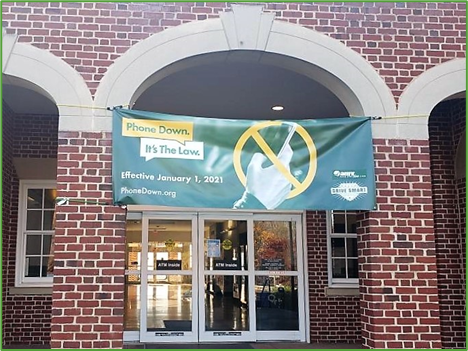 VDOT
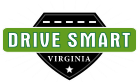 Displayed information on VMS statewide
Posters in public spaces and bathrooms 
Banner message on 511 Virginia website and phone recording 
Messaging on interstate CMS 
Messaging from online toolkits posted to internal electronic bulletin boards 
Wrote a story for VDOT employees on "Inside VDOT" about the law
Created a VDOT-TV episode about the law 
Assisted with big social media push
drivesmartva.org
VDOT
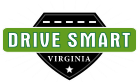 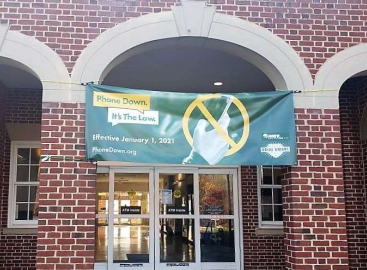 Placed banners at rest areas:
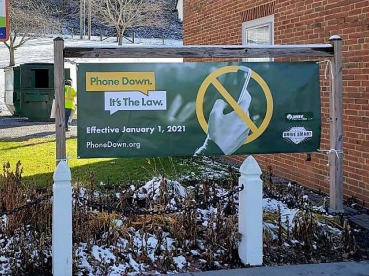 drivesmartva.org
YOVASO
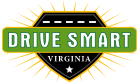 Youth of Virginia Speak Out About Traffic Safety (YOVASO) incorporated the message into all of their fall campaign messaging
Posted to Facebook and Twitter 
Shared information with Youth Advisory Council, Advisory Board and almost 200 schools/school groups, 
Participated in two TV media interviews about the new law 
Added message to YOVASO holiday email.
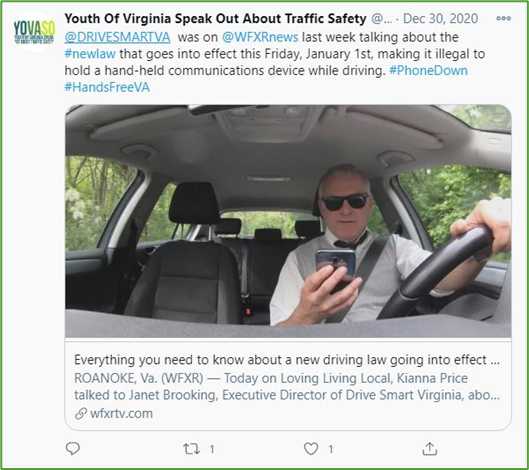 drivesmartva.org
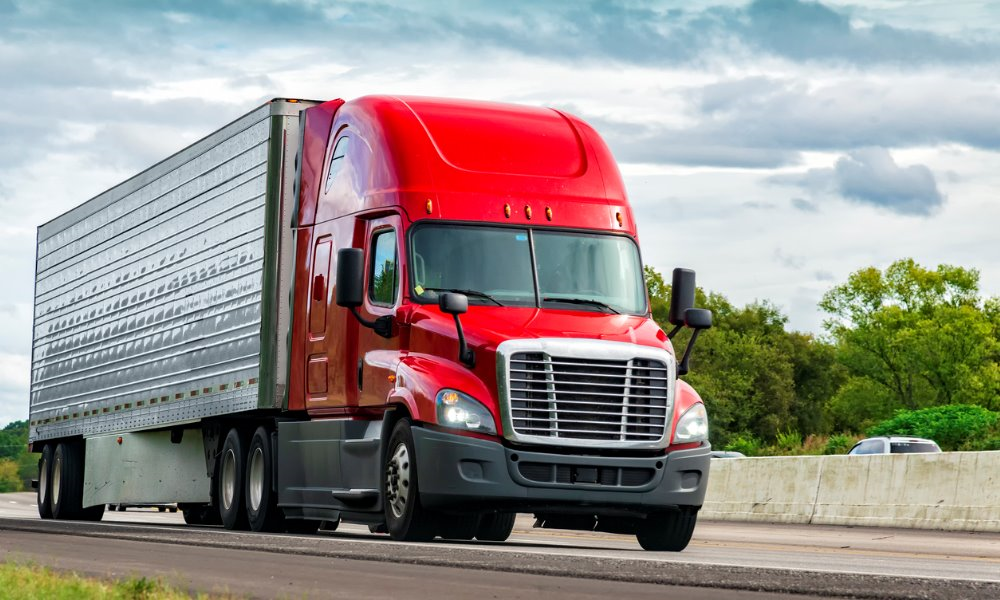 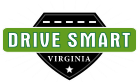 Virginia Trucking Association
The Virginia Trucking Association Shared information during truck driver appreciation event. Placed signage at weigh stations. Sent the word out to members.
drivesmartva.org
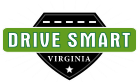 Community Partners helped increase the footprint of this project significantly.
* More than 300 partners ordered materials from 	  our FREE online store
	*  46% of brochures ordered were ordered by law 	enforcement. 30% of posters were ordered by 		non-profits
	*  Hundreds of entities shared our content on 	 	social media and used our hashtags 	#handsfreeVA #phonedown
drivesmartva.org
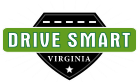 Tactic: To leverage our social media platforms to push the “Phone Down, It’s the Law” message out
drivesmartva.org
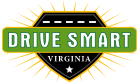 Twitter Ad
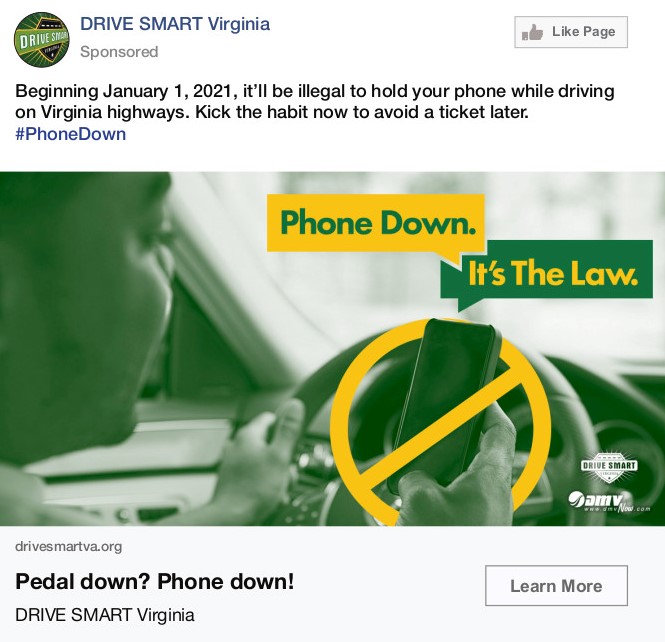 Phone Down, It’s The Law
drivesmartva.org
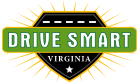 Facebook Ad
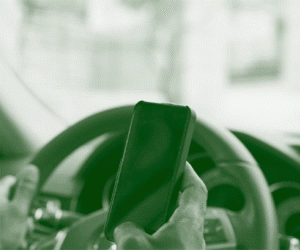 Phone Down, It’s The Law
drivesmartva.org
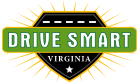 Instagram Ad
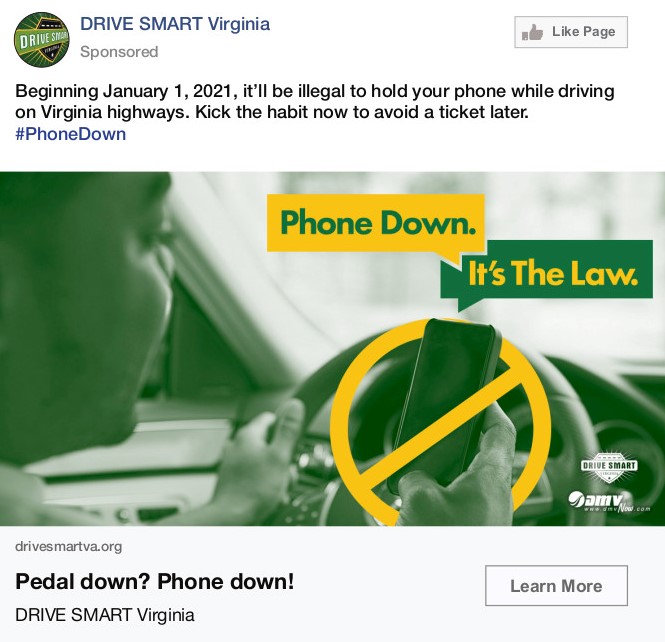 Phone Down, It’s The Law
drivesmartva.org
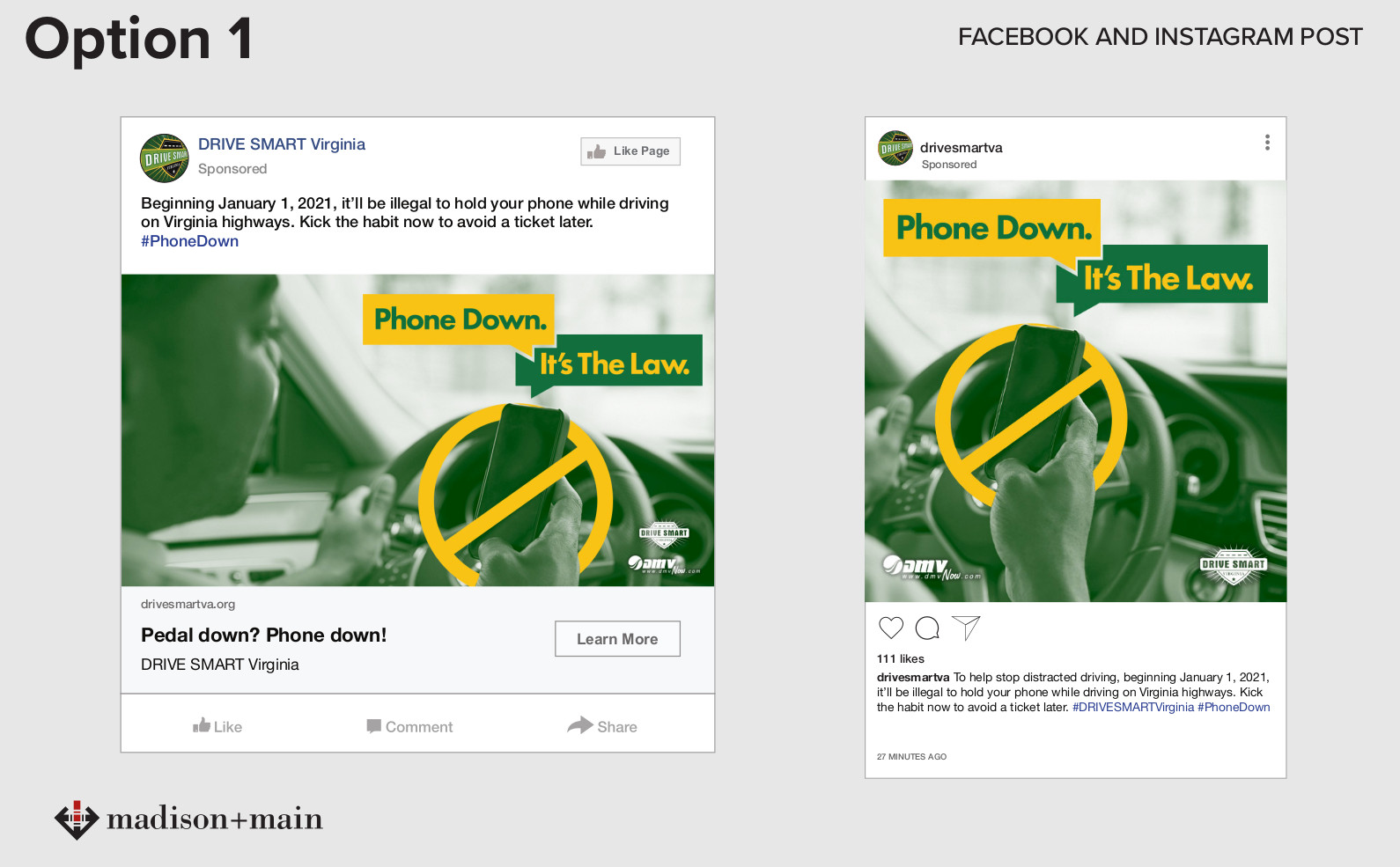 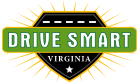 drivesmartva.org
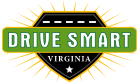 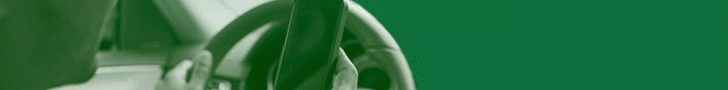 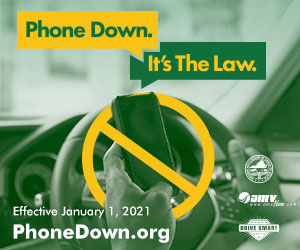 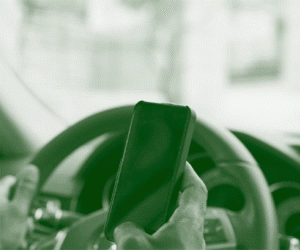 drivesmartva.org
Continued to Engage the Virginia Governor and Bill Patrons
Bill Signing Press Conference
December Press Conference
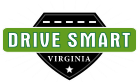 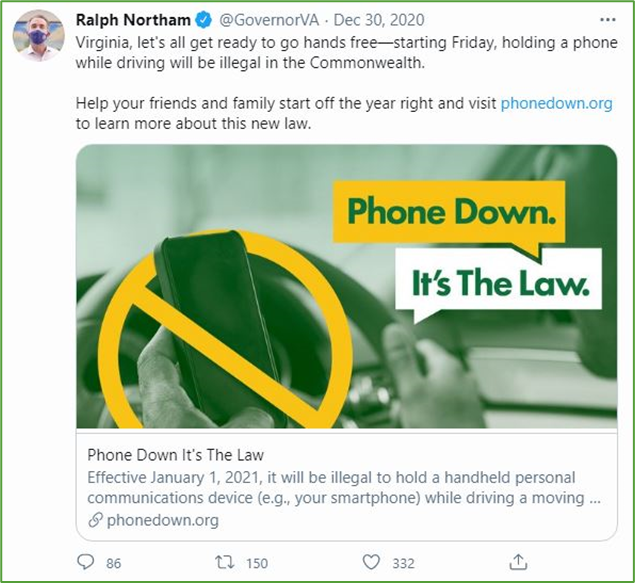 drivesmartva.org
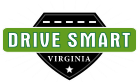 Tactic: To leverage earned media opportunities to reach the widest, most diverse population possible.
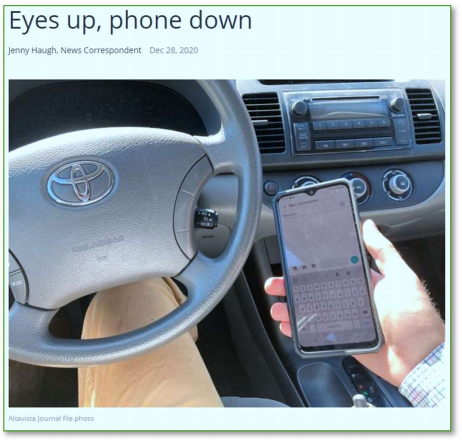 19 Newspaper Stories
30 Television Stories
7 Online Stories (blogs, etc.)
drivesmartva.org
Public Service Announcement
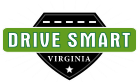 State Farm Insurance funded a PSA to raise awareness about the new law.
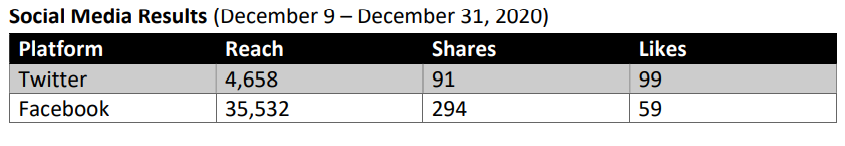 drivesmartva.org
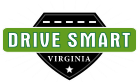 Radio PSA
DRIVE SMART Virginia produced a 30-second PSA. The Virginia Association of Broadcasters distributed the PSA to its 230 member radio stations.
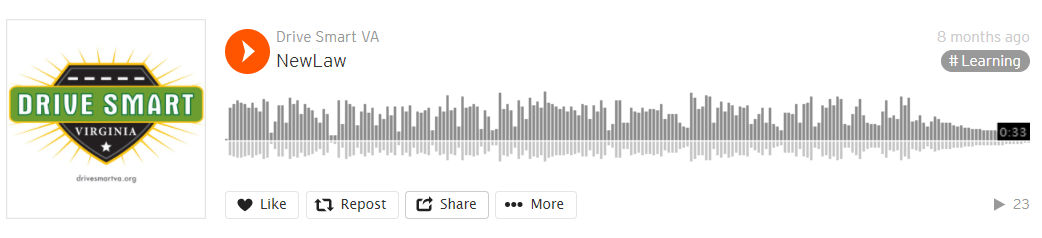 https://soundcloud.com/user-351119834/newlaw
drivesmartva.org
Podcast
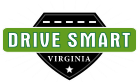 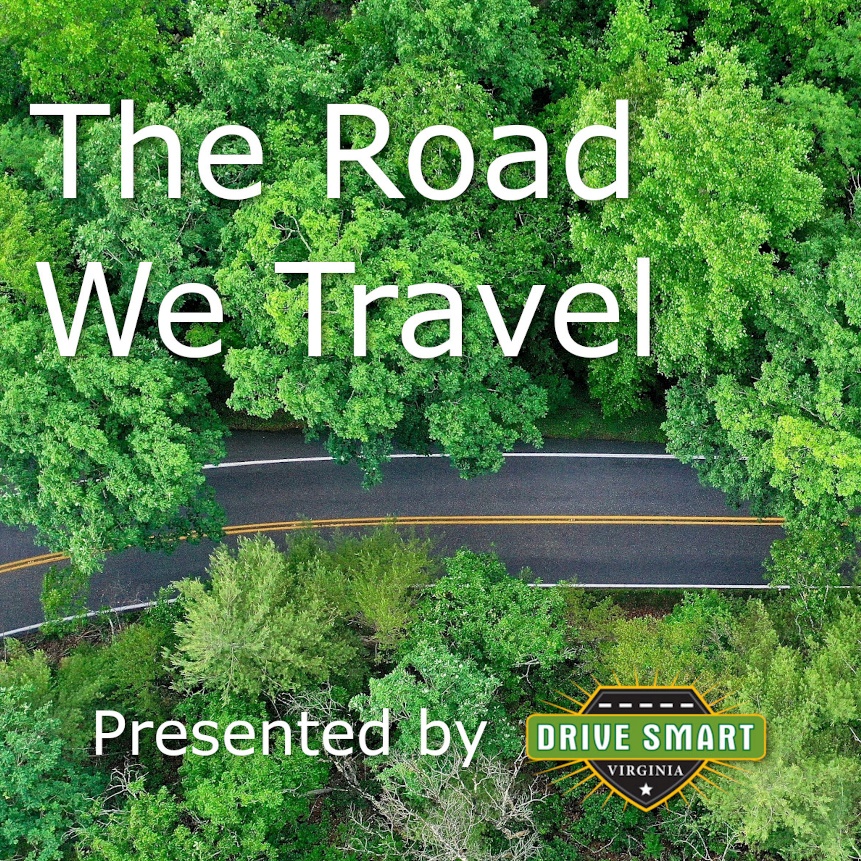 DRIVE SMART Virginia produces an interview-format podcast focused on traffic safety. This year, The Road We Travel did a 3-part series on the new law and distracted driving.
Episode 3: VTTI, Dr. Charlie Klauer
drivesmartva.org
Distracted Driving Summit
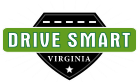 Since 2013, this annual conference focuses on how we can tackle distracted driving through advocacy, enforcement, corporate policies, education, and research. Hundreds of attendees hear experts from around the country talk about the most cutting-edge solutions for distracted driving.
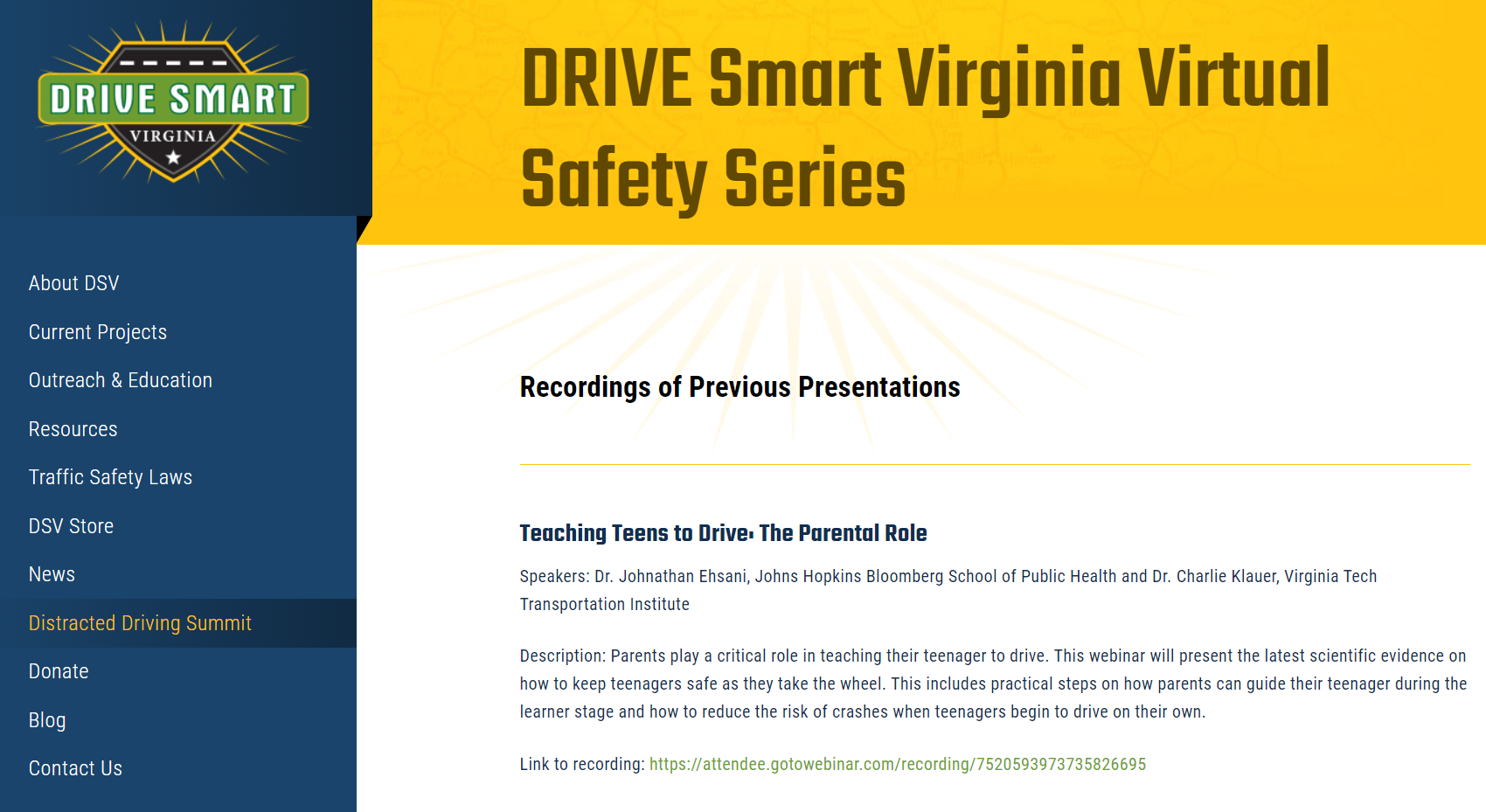 For 2020, DRIVE SMART Virginia conducted a series of 12 webinars related to distracted driving. We had over 2,000 registrants and over 900 unique registrants.
drivesmartva.org
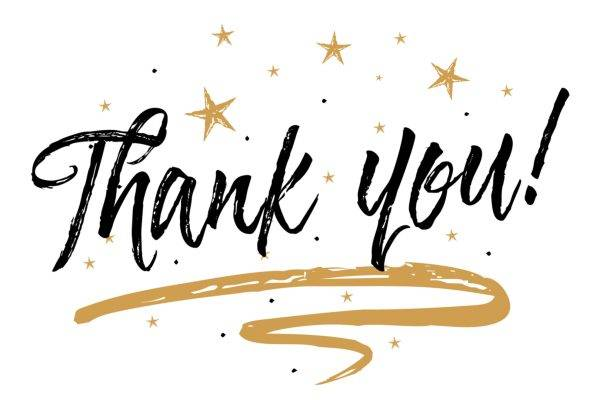 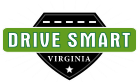 Janet Brooking
DRIVE SMART Virginia
janet.brooking@drivesmartva.org
drivesmartva.org